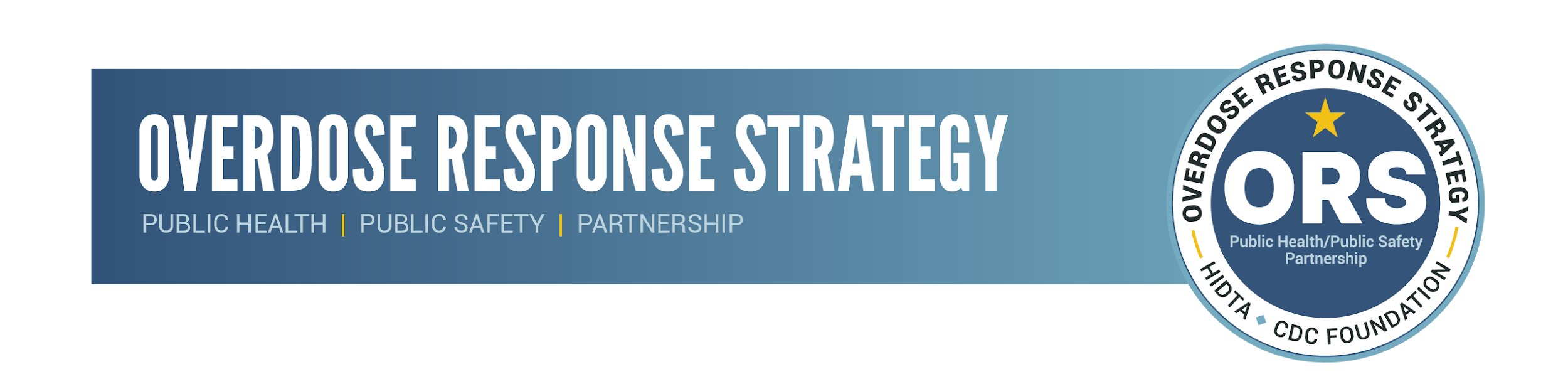 Every life is worth saving
SUD is a chronic, treatable disease and overdose is a preventable consequence
Addiction can happen to anyone, but certain populations are disproportionately affected
Activities
Inputs
Outcomes
Outputs
Impact
Change is local
Change takes time; communities come to this work at different stages and phases
Change requires leadership support at all levels (federal, state, tribal, and local)
A strong and dynamic PH and PS partnership – predicated on trust and transparency – is critical to address the overdose crisis; each offers unique resources, and perspectives
There are proven models that can help people recover and new and promising practices to be tested in the field
Core Values
1
2
3
4
5
Build and strengthen public safety/public health collaboration
Establish/maintain formal jurisdictional public health and public safety partnership (lead agencies)
Build additional state/local collaborations
Work across jurisdictions to address challenges
Share resources and provide technical assistance
Jurisdictional action plans that bridge multisector priorities
Quarterly project activities related to ORS goals and strategies
Pilot Projects that demonstrate innovative programming
Regular collaboration calls for ORS team in each jurisdiction
Training/learning opportunities to bridge gaps between public health/public safety
Cornerstone Projects that share insights and recommendations on pressing issues across the program
Success stories of public health/public safety collaboration
Activities
ORS teams support increased collaboration and communication between cross-sector partners
ORS teams collaborate with partners to adopt data-informed, evidence-based strategies
ORS teams collaborate with  partners to leverage the strengths and assets of public health and public safety to reduce fatal and non-fatal overdoses
ORS teams collaborate with partners to make improved decisions about policies or programs and the use of resources to reduce fatal and non-fatal overdoses
Cross-sector partners reduce non-fatal and fatal overdoses in communities through public health-public safety partnership
Staff support and program implementation
Funding
Collaborate to create and implement action plans that align with jurisdictional priorities across four ORS goals:
Share data systems to inform rapid and effective community overdose prevention efforts
Support immediate, evidence-based response efforts that can directly reduce overdose deaths
Design and use promising strategies at the intersection of public health and public safety
Disseminate information to support the implementation of evidence-informed prevention strategies that can reduce substance use and overdose
Public safety
HIDTA programs
ONDCP
Public health
CDC Foundation
CDC
[Speaker Notes: Logic Model development info: https://ctb.ku.edu/en/table-of-contents/overview/models-for-community-health-and-development/logic-model-development/main]